CSE 331Software Design and Implementation
Lecture 2
Formal Reasoning
Leah Perlmutter / Summer 2018
Announcements
First section tomorrow!
Homework 0 due today (Wednesday) at 10 pm
Heads up: no late days for this one!
Quiz 1 due tomorrow (Thursday) at 10 pm
Homework 1 due Monday at 10 pm
Will be posted by tomorrow
Message board
Use “needs-answer” tag on questions that need an answer
Collaboration policy clarification
Overview
Motivation
  Reasoning Informally
  Hoare Logic
  Weaker and Stronger Statements
  Variable Renaming

Note: This lecture has very helpful notes on the course website!
Why Formal
Reasoning
Formalization and Reasoning
Geometry gives us incredible power
Lets us represent shapes symbolically
Provides basic truths about these shapes
Gives rules to combine small truths into bigger truths

Geometric proofs often establish general truths
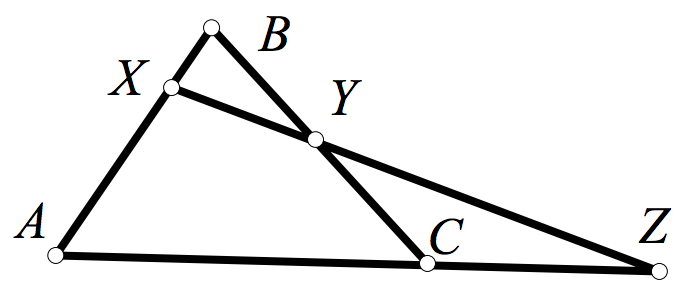 q
c
a
p
b
r
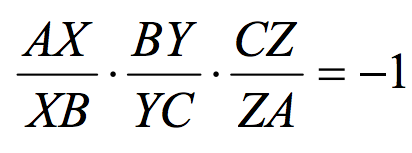 p + q + r = 180
a2 + b2 = c2
Formalization and Reasoning
Formal reasoning provides tradeoffs
Establish truth for many (possibly infinite) cases
Know properties ahead of time, before object exists
Requires abstract reasoning and careful thinking
Need basic truths and rules for combining truths

Today: develop formal reasoning for programs
What is true about a program’s state as it executes?
How do basic constructs change what’s true?
Two flavors of reasoning: forward and backward
[Speaker Notes: Formal reasoning lets us generalize
Formal reasoning is mathematical 

This material reflects the mathematical underpinnings of programming
(Used to be that programming was a mathematical discipline)

We’re gonna do some math! Don’t worry, it will be fun :)]
Reasoning About Programs
Formal reasoning tells us what’s true of a program’s state as it executes, given an initial assumption or a final goal
What are some things we might want to know about certain programs?
If x > 0 initially, then y == 0 when loop exits
Contents of array arr refers to are sorted
Except at one program point, x + y == z
For all instances of Node n,
	n.next == null \/ n.next.prev == n
…
[Speaker Notes: Ask the class:
 What are some things we might want to know about certain programs?]
Why Reason About Programs?
Essential complement to testing
Testing shows specific result for a specific input

Proof shows general result for entire class of inputs
Guarantee code works for any valid input 
Can only prove correct code, proving uncovers bugs
Provides deeper understanding of why code is correct

Precisely stating assumptions is essence of spec
“Callers must not pass null as an argument”
“Callee will always return an unaliased object”
[Speaker Notes: Tests make sure the expected outcome is true. We only know the expected outcome if we can reason about code.
Reasoning helps us come up with a precise set of assumptions that should be true before and after a part of a program executes (the specification)]
Why Reason About Programs?
“Today a usual technique is to make a program and then to test it. While program testing can be a very effective way to show the presence of bugs, it is hopelessly inadequate for showing their absence. The only effective way to raise the confidence level of a program significantly is to give a convincing proof of its correctness. ”
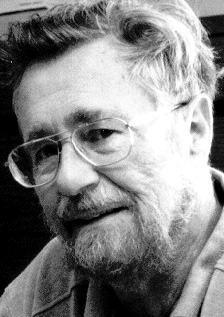 -- Dijkstra (1972)
Why Reason About Programs?
Re-explain to your neighbor (groups of 3-4)
TAs may have some useful insights!
Then share interesting thoughts/questions from your discissions.
Overview
Motivation
  Reasoning Informally
  Hoare Logic
  Weaker and Stronger Statements
  Variable Renaming
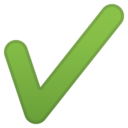 Reasoning
Informally
Our Approach
Hoare Logic, an approach developed in the 70’s
Focus on core: assignments, conditionals, loops
Omit complex constructs like objects and methods

Today: the basics for assign, sequence, if  in 3 steps
High-level intuition for forward and backward reasoning
Precisely define assertions, preconditions, etc.
Define weaker/stronger and weakest precondition

Next lecture: loops
[Speaker Notes: Hoare Logic covers sequential programming, not objects/methods
“intuition” doesn’t mean this stuff is necessarily intuitive. Parts of it are actually quite challenging. It just means we’re thinking about it in an informal way.]
How Does This Get Used?
Current practitioners rarely use Hoare logic explicitly
For simple program snippets, often overkill
For full language features (aliasing) gets complex
Shines for developing loops with subtle invariants
See Homework 0, Homework 2

Ideal for introducing program reasoning foundations
How does logic “talk about” program states?
How can program execution “change what’s true”?
What do “weaker” and “stronger” mean in logic?

All essential for specifying library interfaces!
[Speaker Notes: To reason about programs, we need the concept of a Program State
Program state is what’s true about all the variables in your program
Executing each line of code can potentially change the Program State
We’ll also talk about the concept of weaker and stronger statements, which will be very important later when we’re defining specifications for programs]
Informal Notation Warning
The slides in this section have informal notation
You will need to use more formal notation on your homework (after hw0)
Forward Reasoning Example
Suppose we initially know (or assume) w > 0
// w > 0
x = 17;
// w > 0  ∧  x == 17
y = 42;
// w > 0  ∧  x == 17 ∧  y == 42
z = w + x + y;
// w > 0 ∧ x == 17 ∧ y == 42 ∧ z > 59
…
∧ = AND
Then we know various things after, e.g., z > 59
[Speaker Notes: (before first transition)Take a moment to think about what might be true after this first line of code executes]
Backward Reasoning Example
Suppose we want z < 0 at the end
// w + 17 + 42 < 0
x = 17;
// w + x + 42 < 0
y = 42;
// w + x + y < 0
z = w + x + y;
// z < 0
For the assertion after this statement to be true, what must be true before it?
Then initially we need w < -59
[Speaker Notes: Big picture: What must be true at the beginning of this program in order for z<0 at the end?
Step by step: for the assertion after this statement to be true, what must be true before it?]
Forward vs. Backward
Forward Reasoning
Determine what follows from initial assumptions
Useful for ensuring an invariant is maintained

Backward Reasoning
Determine sufficient conditions for a certain result
Desired result: assumptions need for correctness
Undesired result: assumptions needed to trigger bug
[Speaker Notes: Fwd – Supposing that blah is true at the beginning of this code, is blah true at the end of the code?

Bwd – Supposing I need blah to be true at the end of the code, what needs to be true at the beginning?]
Forward vs. Backward
Forward Reasoning
Simulates the code for many inputs at once
May feel more natural
Introduces (many) potentially irrelevant facts

Backward Reasoning
Often more useful, shows how each part affects goal
May feel unnatural until you have some practice
Powerful technique used frequently in research
[Speaker Notes: If you think fwd is easier, that’s valid. I’m right with you on that one.
Bwd reasoning helps you define the spec of a method
Later in the course we’ll talk about specifications
A specification for a method states what needs to be true before the method, and what the method guarantees to be true after

Are there any questions about fwd and bwd reasoning?]
Conditionals
// initial assumptions
if(...) {
    ... // also know condition is true
} else {
    ... // also know condition is false
}
// either branch could have executed
Key ideas:
The precondition for each branch includes information about the result of the condition
The overall postcondition is the disjunction (“or”) of the postconditions of the branches
[Speaker Notes: Draw If/Else as a flow diagram on the board
- if branch and else branch represent separate paths through the program
one path or the other can be taken
we write if and else sequentially in a program
logically a better way to think of them is side by side
in the end they both join back together again]
Conditional Example (Fwd)
// x >= 0
z = 0;
// x >= 0 ∧ z == 0
if(x != 0) {
	// x >= 0 ∧ z == 0 ∧ x != 0 (so x > 0)
	z = x;
	// … ∧ z > 0
} else {
	// x >= 0 ∧ z == 0 ∧ !(x!=0) (so x == 0)
	z = x + 1;
	// … ∧ z == 1
}
// ( … ∧ z > 0) ∨ (… ∧ z == 1)  (so z > 0)
[Speaker Notes: if branch: we know condition is true
else branch: we know condition is false

Are there questions about this conditional example?
Are there questions about Formal Reasoning so far?]
Overview
Motivation
  Reasoning Informally
  Hoare Logic
  Weaker and Stronger Statements
  Variable Renaming
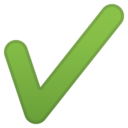 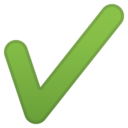 [Speaker Notes: Now we will take the ideas that we’ve informally reasoned about and formalize them.]
Hoare Logic
Our Approach
Hoare Logic, an approach developed in the 70’s
Focus on core: assignments, conditionals, loops
Omit complex constructs like objects and methods

Today: the basics for assign, sequence, if  in 3 steps
High-level intuition for forward and backward reasoning
Precisely define assertions, preconditions, etc.
Define weaker/stronger and weakest precondition

Next lecture: loops
[Speaker Notes: The arrow is animated.]
Notation and Terminology
Precondition: “assumption” before some code
Postcondition: “what holds” after some code

Conventional to write pre/postconditions in “{…}”
	{ w < -59 }
	x = 17;
	{ w + x < -42 } 

Preconditions and Postconditions are two types of Formal Assertions.
Hoare Logic and Beyond
Specific to Hoare Logic
[Speaker Notes: Recall from Monday, a specification is a document that says what some code is expected to do
When we start writing specifications, the concept of Precondition and Postcondition are very important

potentially mention that there are other kinds of assertions (we’ll learn about java assertions later). Formal Assertions are not java]
Notation and Terminology
Note the “{...}” notation is NOT Java

Within pre/postcondition “=” means mathematical equality, like Java’s “==” for numbers

	{ w > 0 /\ x = 17 }
	y = 42;
	{ w > 0 /\ x = 17 /\ y = 42 }
[Speaker Notes: - In this block of text, we have the java language in black and the math language in purple.
The purple and black are related through the concept of a Program State. 
The black text (java code) is a statement that changes an invisible program state. 
The purple text (assertions) are saying some things that might or might not be true about the program state.]
Assertion Semantics (Meaning)
An assertion (pre/postcondition) is a logical formula that can refer to program state (variables)

Given a variable, a program state tells you its value
Or the value for any expression with no side effects

An assertion holds on a program state if evaluating the assertion using the program state produces true
An assertion represents the set of state for which it holds
[Speaker Notes: - Given a particular asserion, There is a set of program states for which the assertion holds, and a set of program states for which it does not hold]
Hoare Triples
A Hoare triple is code wrapped in two assertions
		{ P }  S  { Q }

P is the precondition
S is the code (statement)
Q is the postcondition

Hoare triple {P} S {Q} is valid if:
For all states where P holds, executing S always produces a state where Q holds
“If P true before S, then Q must be true after”
Otherwise the triple is invalid
Hoare Triple Examples
Valid or invalid?
Assume all variables are integers without overflow

{x != 0} y = x*x; {y > 0}

{z != 1} y = z*z; {y != z}

{x >= 0} y = 2*x; {y > x}

{true} (if(x > 7){ y=4; }else{ y=3; }) {y < 5}

{true} (x = y; z = x;) {y=z}

{x=7 ∧ y=5}
(tmp=x; x=tmp; y=x;)
{y=7 ∧ x=5}
valid
invalid
invalid
valid
valid
invalid
[Speaker Notes: AL: (for each example) 
Thumbs up for valid, thumbs down for invalid
If not enough thumbs go up:
I don’t see everyone’s thumbs. Can I answer any questions that would help you come up with a thumbs up or down?
answer questions
If no questions, ask them to discuss with their neighbor or TA 
then ask for thumbs again

(after all the examples)
AL: Re-explain the concept of a Hoare Triple to your neighbor. 
(Then I’ll go back to the definition slide and you can compare your definitions to it)

(After the activity)
Are there any questions about Hoare Triples so far?]
Aside: assert in Java
A Java assertion is a statement with a Java expression
	assert (x > 0 && y < x);

Similar to our assertions
Evaluate with program state to get true or false

Different from our assertions
Java assertions work at run-time
Raise an exception if this execution violates assert
… unless assertion checking disable (discuss later)

This week: we are reasoning about the code statically (before run-time), not checking a particular input
[Speaker Notes: - The concept of a Java assertion exists
It is different from the concept of a Formal Assertion that we’re learning today
Don’t worry about this yet, we’ll learn it in a future lecture.]
The General Rules
So far, we decided if a Hoare trip was valid by using our informal understanding of programming constructs

Now we’ll show a general rule for each construct
The basic rule for assignments (they change state!)
The rule to combine statements in a sequence
The rule to combine statements in a conditional
The rule to combine statements in a loop [next time]
Basic Rule: Assignment
{ P } x = e; { Q }

Let Q’ be like Q except replace x with e

Triple is valid if:
    For all states where P holds, Q’ also holds
That is, P implies Q’, written P => Q’

Example: { z > 34 } y = z + 1; { y > 1 }
Q’ is { z + 1 > 1 }
[Speaker Notes: This rule tells us how to figure out if the Hoare triple is valid, in the case where the statement is an assignment
We figure it out by writing an assertion Q’ that is similar to the postcondition Q

Do you feel comfortable with this rule? Thumbs.
If lots down, re-explain with neighbors and TAs.]
Combining Rule: Sequence
{ P } S1; S2 { Q }

Triple is valid iff there is an assertion R such that both the following are valid:
{ P } S1 { R }
{ R } S2 { Q }

Example:
	{ z >= 1 }
	y = z + 1;
	w = y * y;
	{ w > y }
Let R be {y > 1}

1. Show {z >= 1} y = z + 1 {y > 1} 
    Use basic assign rule:
        z >= 1 implies z + 1 > 1

2. Show {y > 1} w = y * y {w > y}
    Use basic assign rule:
        y > 1 implies y * y > y
[Speaker Notes: This rule helps us to figure out if a Hoare Triple is valid in the case where the statement is a sequence of statements.
The way we do this is to expand the Hoare Triple into two Hoare triples
We define an intermediate assertion R to do this
If both are valid, then the original Hoare Triple is valid


Do you feel comfortable with this rule? Thumbs.
If lots down, re-explain with neighbors and TAs.]
Combining Rule: Conditional
{ P } if(b) S1 else S2 { Q }

Triple is valid iff there are assertions Q1, Q2 such that:
{ P /\ b  } S1 { Q1 } is valid
{ P /\ !b } S2 { Q2 } is valid
Q1 \/ Q2 implies Q

Example:
  { true }
  if(x > 7)
    y = x;
  else
    y = 20;
  { y > 5 }
∧ = AND
∨ = OR
! = NOT
Let Q1 be {y > 7} and Q2 be {y = 20}
  - Note: other choices work too!

1. Show {true /\ x > 7} y = x {y > 7} 

2. Show {true /\ x <= 7} y = 20 {y = 20}

3. Show y > 7 \/ y = 20 implies y > 5
[Speaker Notes: This rule helps us figure out if a Hoare Triple is valid in the case that the statement in the Hoare Triple is an if-else statement
To do this, we come up with two new assertions Q1 and Q2

refer back to flowchart on board
re-draw the flowchart with P, b?, b, !b, Q1,Q2, Q

We need the following to be true
If branch makes a valid triple
Else branch makes a valid triple
We can merge the two branches back together again

Do you feel comfortable with this rule? Thumbs.
If lots down, re-explain with neighbors and TAs.]
Combining Rule: Conditional
What if we change the code in a way that changes Q2 to “y=4”
y > 7 OR y = 20
Q1 OR Q2
20
7
=>
y > 5
Q
5
=>
y > 7 OR y = 4
Q1 OR Q2’
4
7
Combining Rule: Conditional
{ P } if(b) S1 else S2 { Q }

Triple is valid iff there are assertions Q1, Q2 such that:
{ P /\ b  } S1 { Q1 } is valid
{ P /\ !b } S2 { Q2 } is valid
Q1 \/ Q2 implies Q

Example:
  { true }
  if(x > 7)
    y = x;
  else
    y = 20;
  { y > 5 }
∧ = AND
∨ = OR
! = NOT
Let Q1 be {y > 7} and Q2 be {y = 20}
  - Note: other choices work too!

1. Show {true /\ x > 7} y = x {y > 7} 

2. Show {true /\ x <= 7} y = 20 {y = 20}

3. Show y > 7 \/ y = 20 implies y > 5
[Speaker Notes: This rule helps us figure out if a Hoare Triple is valid in the case that the statement in the Hoare Triple is an if-else statement
To do this, we come up with two new assertions Q1 and Q2

refer back to flowchart on board
re-draw the flowchart with P, b?, b, !b, Q1,Q2, Q

We need the following to be true
If branch makes a valid triple
Else branch makes a valid triple
We can merge the two branches back together again

Do you feel comfortable with this rule? Thumbs.
If lots down, re-explain with neighbors and TAs.]
Overview
Motivation
  Reasoning Informally
  Hoare Logic
  Weaker and Stronger Statements
  Variable Renaming
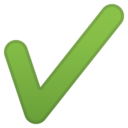 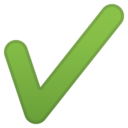 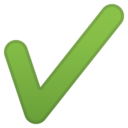 Weaker 
and Stronger 
Statements
Our Approach
Hoare Logic, an approach developed in the 70’s
Focus on core: assignments, conditionals, loops
Omit complex constructs like objects and methods

Today: the basics for assign, sequence, if  in 3 steps
High-level intuition for forward and backward reasoning
Precisely define assertions, preconditions, etc.
Define weaker/stronger and weakest precondition

Next lecture: loops
[Speaker Notes: Earlier I mentioned that given an assertion, there is a set of program states where it holds and a set of program state where it does not hold. 
We’ll talk more about sets of program states and define weaker and stronger in terms of those.]
Weaker vs. Stronger
If P1 implies P2 (written P1 => P2) then:
P1 is stronger than P2
P2 is weaker than P1

Whenever P1 holds, P2 is guaranteed to hold
So it is at least as difficult to satisfy P1 as P2
P1 holds on a subset of the states where P2 holds
P1 puts more constraints on program states
P1 is a “stronger” set of obligations / requirements
P1
P2
[Speaker Notes: Assertion is related to program state because it holds for a certain set of program states and does not hold for a certain set of programs states
Stronger means it holds for fewer program states]
Weaker vs. Stronger Examples
-1, -3
4, 100
4, 100
x prime
x odd
x odd
x = 17 
is stronger than 
x > 0

x is prime 
neither stronger nor weaker than
x is odd

x is prime /\ x > 2 
is stronger than
x is odd /\ x > 2
x > 0
x = 17
3, 5, 17
3, 5, 17
2
2
17
1, 5, 100
15, 21
15, 21
[Speaker Notes: Leah: Draw Venn Diagram for x = 17 and x > 0
Talk through it

Ask students to draw Venn Diagram for x is prime and x is odd   -- LIMIT TO ONE MINUTE
then draw it on the board
point out that 2 is the only member that’s prime and not odd
therefore, the last example will make a diagram that looks like the first one

Are there questions so far about weaker and stronger statements?]
Strength and Hoare Logic
Suppose:
{P} S {Q} and
P is weaker than some P1 and
Q is stronger than some Q1

Then {P1} S {Q} and {P} S {Q1} and {P1} S {Q1}

Example:
P  is x >= 0
P1 is x > 0
S  is y = x+1
Q     is y > 0
Q1 is y >= 0
“Wiggle Room”
[Speaker Notes: We can replace the P with something stronger and get the same Q
We can replace the Q with something weaker and the triple will still be true

Thumbs.]
Strength and Hoare Logic
For backward reasoning, if we want {P}S{Q}, we could:
Show {P1}S{Q}, then
Show P => P1

Better, we could just show {P2}S{Q} where P2 is the weakest precondition of Q for S
Weakest means the most lenient assumptions such that Q will hold after executing S
Any precondition P such that {P}S{Q} is valid will be stronger than P2, i.e., P => P2

Amazing (?): Without loops/methods, for any S and Q, there exists a unique weakest precondition, written wp(S,Q)
Like our general rules with backward reasoning
[Speaker Notes: If we have a Hoare Triple, it’s possible that P is a special case of a more general assertion
the most general proposition that could replce P is called the weakest precondition
We use this notation of wp() to say it
wp(statement, assertion) = assertion]
Weakest Precondition
wp(x = e, Q) is Q with each x replaced by e
Example: wp(x = y*y;, x > 4) is y*y > 4, i.e., |y| > 2

wp(S1;S2, Q) is wp(S1,wp(S2,Q))
i.e., let R be wp(S2,Q) and overall wp is wp(S1,R)
Example: wp((y=x+1; z=y+1;), z > 2) is 			             (x + 1)+1 > 2, i.e., x > 0

wp(if b S1 else S2, Q) is this logical formula:
(b ∧ wp(S1,Q)) ∨ (!b ∧ wp(S2,Q))

In any state, b will evaluate to either true or false…
You can sometimes then simplify the result
[Speaker Notes: Now we’ll write some formal rules to find the weakest precondition for a few cases of S
assignment – replace x with e in Q
sequence of statents – break it up and work back to front – this is backwards reasoning.
if/else – split into a case for the if branch and a case for the else branch and OR them together]
Simple Examples
If S is x = y*y and Q is x > 4, 
     then wp(S,Q) is y*y > 4, i.e., |y| > 2

If S is y = x + 1; z = y – 3; and Q is z = 10,
     then wp(S,Q) …
     = wp(y = x + 1; z = y – 3;, z = 10)
     = wp(y = x + 1;, wp(z = y – 3;, z = 10))
     = wp(y = x + 1;, y-3 = 10)
     = wp(y = x + 1;, y = 13)
     = x+1 = 13
     = x = 12
[Speaker Notes: Talk your neighbor through the examples. (not enough time)

If we want y^2 to be greater than 4, then abs(y) must be greater than 2

More complex example, we’ll use the sequence rule and assignment rule from the previous slides]
Bigger Example
S is if (x < 5) {
       x = x*x;
     } else {
       x = x+1; 
     }
Q is x >= 9

wp(S, x >= 9)
= (x < 5∧wp(x = x*x;, x >= 9))	
   ∨	(x >= 5 ∧wp(x = x+1;, x >= 9))
= (x < 5 ∧ x*x >= 9)
   	∨	 (x >= 5 ∧ x+1 >= 9)
= (x <= -3)  ∨ (x >= 3 ∧ x < 5) 
    ∨ (x >= 8)
-4
-3
-2
-1
0
1
2
3
4
5
6
7
8
9
[Speaker Notes: In this example, we need to use the if/else rule
When we simplify, we come up with a compound inequality
We draw it out on the number line to illustrate

What the number line means:
If we feed any of these bold red values into the code, we can have the postcondition be true at the end
If we feed in any of the other values, then the postcondition will not be true]
Conditionals Review
Forward reasoning
Backward reasoning
{P}
if B
    {P ∧ B}
    S1
    {Q1}
else
    {P ∧ !B}
    S2
    {Q2}
{Q1 ∨ Q2}
{ (B ∧ wp(S1, Q))  
   ∨  (!B ∧ wp(S2, Q)) }
if B
    {wp(S1, Q)}
    S1
    {Q}
else
    {wp(S2, Q)}
    S2
    {Q}
{Q}
[Speaker Notes: Loop reasoning looks different if you’re using forwards vs. backwards reasoning.]
“Correct”
If wp(S, Q) is true, then executing S will always produce a state where Q holds, since true holds for every program state.

If our program state only has one variable, x, we can think of the true precondition as an assertion that holds for all values of x.
x
-4
-3
-2
-1
0
1
2
3
4
5
6
7
8
9
[Speaker Notes: - If your initial program state has one variable, X, then X could be any value on the number line.]
Oops! Forward Bug…
With forward reasoning, our intuitve rule for assignment is wrong:
Changing a variable can affect other assumptions

Example:
     {true}
     w = x+y;
     {w = x + y;}
     x = 4;
     {w = x + y ∧ x = 4}
     y = 3;
     {w = x + y ∧ x = 4 ∧ y = 3}

      But clearly we do not know w = 7 (!!!)
[Speaker Notes: w = 7 is wrong becasue it is based on values that x and y took on after “w=x+y” was added to our assertion
Actually, w is equal to old-x + old-y]
Fixing Forward Assignment
When you assign to a variable, you need to replace all other uses of the variable in the post-condition with a different “fresh” variable, so that you refer to the “old contents”

Corrected example:
     {true}
     w=x+y;
     {w = x + y;}
     x=4;
     {w = x1 + y ∧ x = 4}
     y=3;
     {w = x1 + y1 ∧ x = 4 ∧ y = 3}
[Speaker Notes: when we add newly assigned value of x to program state, replace old occurrences of x
same for y]
Useful Example: Swap
Name initial contents so we can refer to them in the post-condition

Just in the formulas: these “names” are not in the program

Use these extra variables to avoid “forgetting” “connections”

     {x = x_pre ∧ y = y_pre}
     tmp = x;
     {x = x_pre ∧ y = y_pre ∧ tmp=x}
     x = y;
     {x = y ∧ y = y_pre ∧ tmp=x_pre}
     y = tmp;
     {x = y_pre ∧ y = tmp ∧ tmp=x_pre}
Announcements
Announcements
First section tomorrow!
Homework 0 due today (Wednesday) at 10 pm
Heads up: no late days for this one!
Quiz 1 due tomorrow (Thursday) at 10 pm
Homework 1 due Monday at 10 pm
Will be posted by tomorrow
Read the Formal Reasoning Notes
posted on the course website
Friday’s lecture is on one of the hardest topics